Урок-общественный смотр знаний по обществознанию в 5 классе
Цели урока: повторить изученный материал за курс обществознания 5 класса, проверить полученные знания, умения и навыки
1. Письменный ответ на вопрос
Какие особенности отличают человека от животного?
Какие качества человек может приобрести только в обществе?
Чем подросток отличается от взрослого?
Что такое домашний труд?
Кого считают рачительным хозяином?
Что такое семья, как она возникает?
Каковы источники экономии в домашнем хозяйстве?
Где людям приходится учиться? Только ли в школе бывают уроки?
Какое значение имеет самообразование?
Каким бывает  труд человека?
Почему труд по-разному оценивается?
Какие правила помогают успешно трудиться?
Каковы права гражданина, дающие ему возможность участвовать в управлении делами государства?
Каковы главные обязанности гражданина?
Какого человека можно считать достойным гражданином России?
Почему мы говорим, что народ нашей страны многонациональный?
Почему русский язык называют языком межнационального общения?
Почему культуру нашей страны называют многонациональной?
2. Вставьте пропущенные буквы и дайте определение термина
т_вар
 ф_д_рация
  _к_номика
 уч_ба
 эк_логия
 п_знание
 п_требн_сть
 де_т_льность
 творч_ство
 т_л_рантность
г_сударство                                      
 гр_жд_нин
 личн_сть
 м_раль
 нац__нальность
 _браз_вание
 общ_ство
 п_тр__тизм
р_ф_рендум
 сп_собн_сти
3. Что объединяет ряд?
Герб, гимн, флаг 
Речь, труд, мышление 
Детство, отрочество, юность, зрелость 
Полная-неполная, двухпоколенная-многопоколенная 
Начальное, основное, среднее 
Постоянный-временный, умственный-физический,  творческий-традиционный 
Республика, область, край 
Общие территория, язык, культура, обычаи 
Белый, синий, красный 
Защищать Родину, соблюдать законы, платить налоги, беречь природу, памятники культуры 
Республика Мордовия, Республика Крым, Республика Татарстан 
Москва, Севастополь, Санкт-Петербург
4. О каком понятии идет речь?
-социальная группа, основанная на родственных связях (по браку, по крови), связанная общим бытом, взаимной помощью, заботой, ответственностью;
-деятельность человека, в процессе которой он создает предметы  (продукты), необходимые для удовлетворения своих потребностей;
-постоянное, длительное увлечение чем-то во время досуга, занятие для себя;
-оценка личностью самой себя, своих возможностей, качеств и места среди других людей;
-государственное образование в составе Федерации;
-форма общения людей посредством языка;
-средства, ценности, запасы, возможности;
-человек, любящий свое Отечество, преданный своему народу;
4. О каком понятии идет речь?
-взаимные деловые или дружеские отношения людей;
-основной закон государства;
-все хорошее, полезное, что помогает жить, защищает жизнь;
-общее признание значимости человека, основанное на его знаниях, опыте, нравственных достоинствах;
-процедура избрания кого-либо путем голосования;
-совокупность сложных врожденных реакций организма, возникающих в ответ на внешние и внутренние раздражители;
-способность к интеллектуальной деятельности;
-добровольные добрые поступки людей;
-разумная бережливость;
-самостоятельно организованные занятия, направленные на удовлетворение потребности в познании ;
-человек, достигший высокого искусства в своем деле, вкладывающий в свой труд смекалку, творчество, делающий предметы необычные и оригинальные
5. Исполнение Гимна России
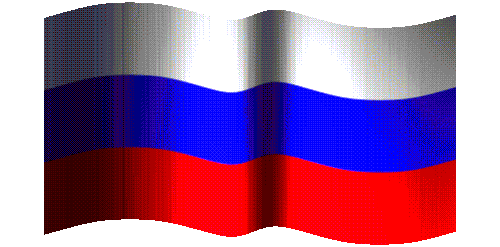 6. Работа в группах. Подготовка и защита проектов
-человек и семья
-человек и человек
-человек и государство
-человек и труд
7. Рефлексия
Что тебе особенно понравилось в курсе обществознания 5 класса?

Что вызвало затруднение?

Что бы ты хотел изменить в преподавании курса?